Н. А. Некрасов
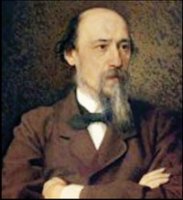 « Дедушка Мазай и зайцы»
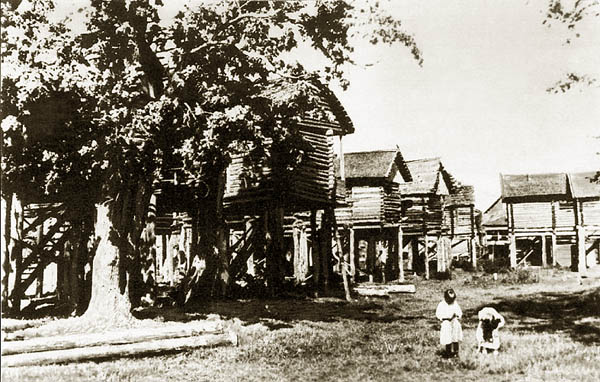 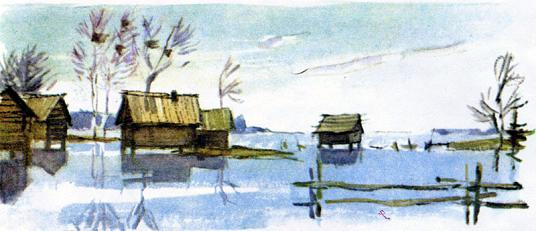 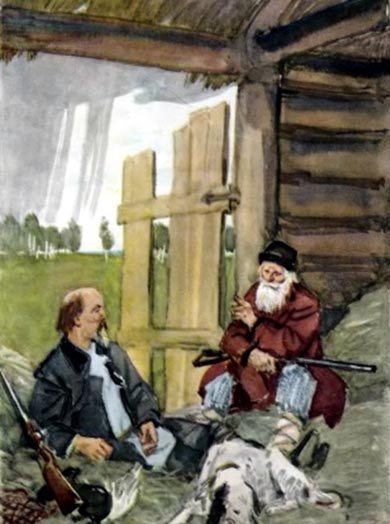 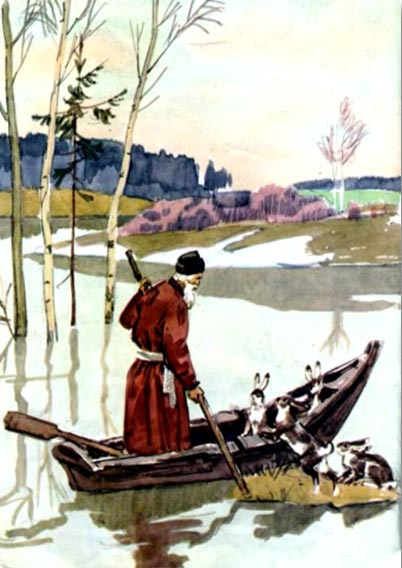 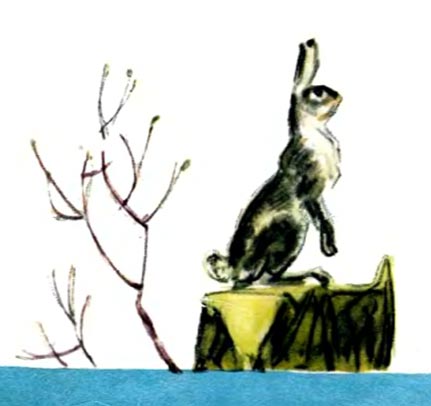 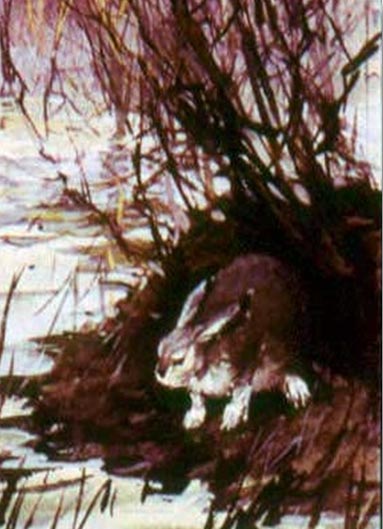 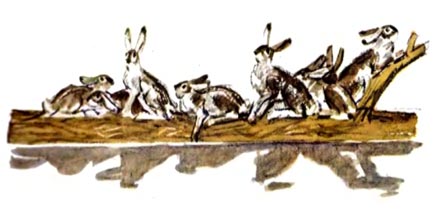 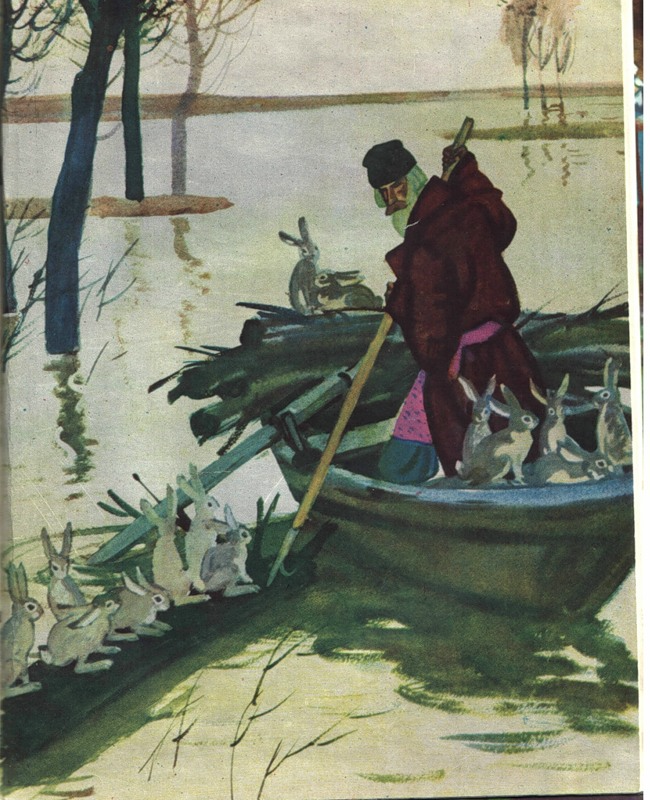 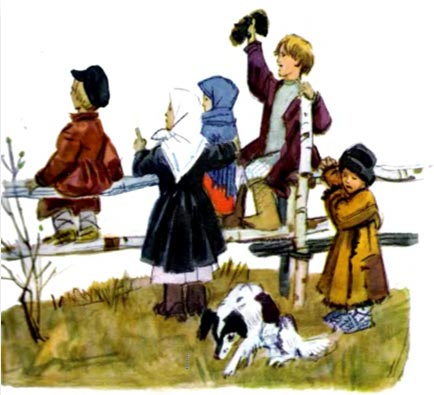 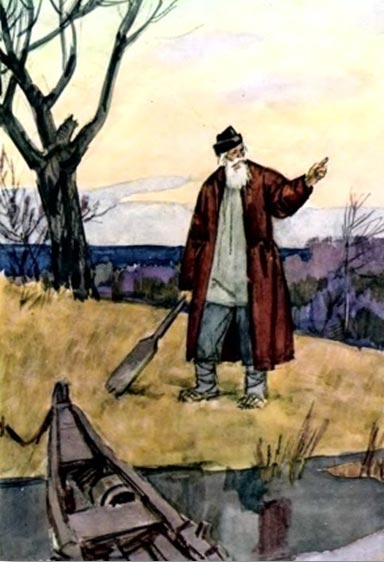 Силки –петли для ловли птиц и мелких животных
Багры -  шест с металлическим крюком
Тягота – тяжесть, груз
Потеха – забава, веселье
Лопочут – говорить быстро, много, непонятно
Гуторить - беседовать
Аршин – старинная мера длины, немного меньше метра
Сажень - старинная мера длины, чуть больше двух метров